Літературне читання
2 клас Розділ 6. 
Світ дитинства у творах українських письменників
Урок 74-75
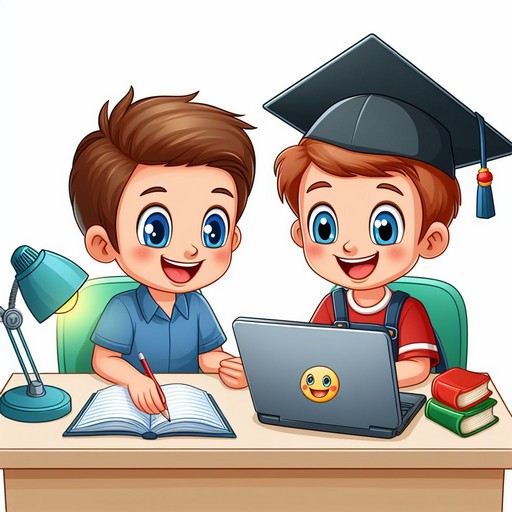 Діагностувальна робота. Переказ тексту.
Підсумок за темою «Світ дитинства у творах українських письменників».
Налаштування на урок «Кольоровий настрій»
Обери цеглинку ЛЕГО котра відповідає твоєму настрою
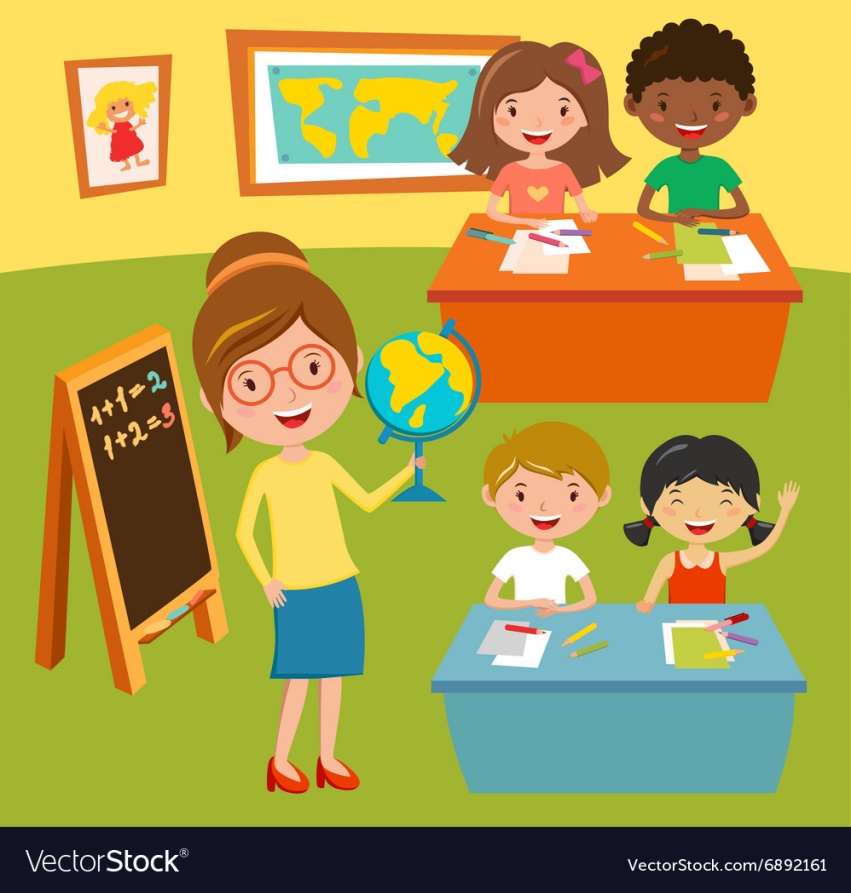 Дзвоник пролунав веселий, 
Дружно всіх він кличе в клас. 
І цікаве на уроці
Пропоную я для вас.
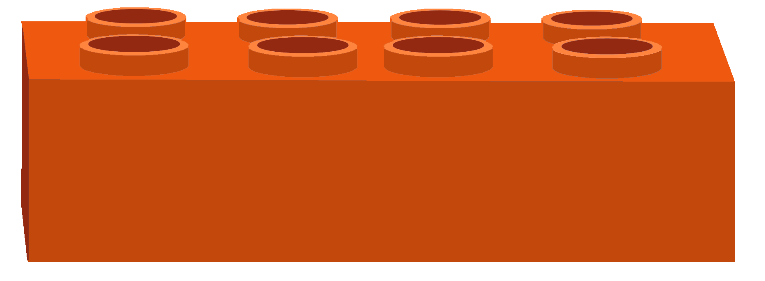 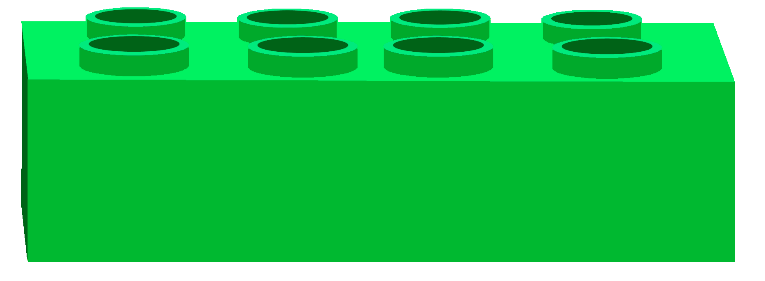 піднесеність
сум
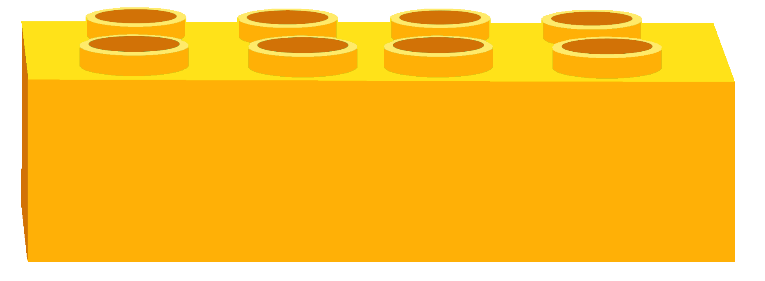 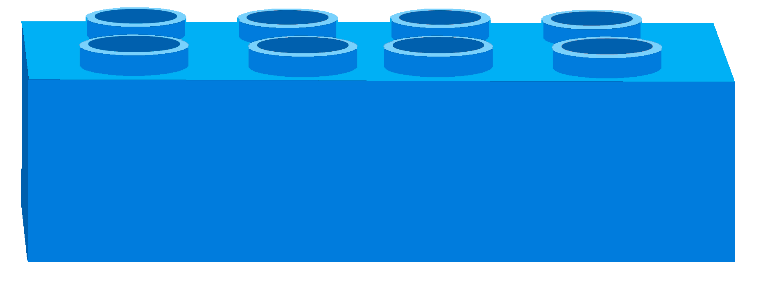 тривожність
приємність
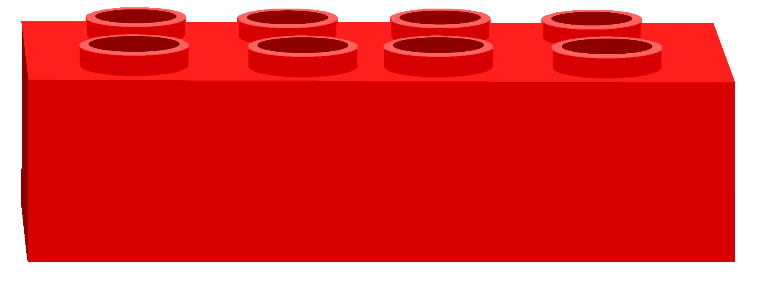 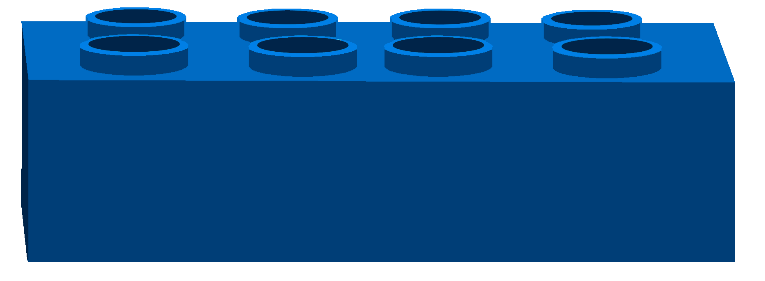 спокій
образа
Артикуляційна вправа «Хоботок»
Розтягни губи в усмішку, не оголюючи зубів
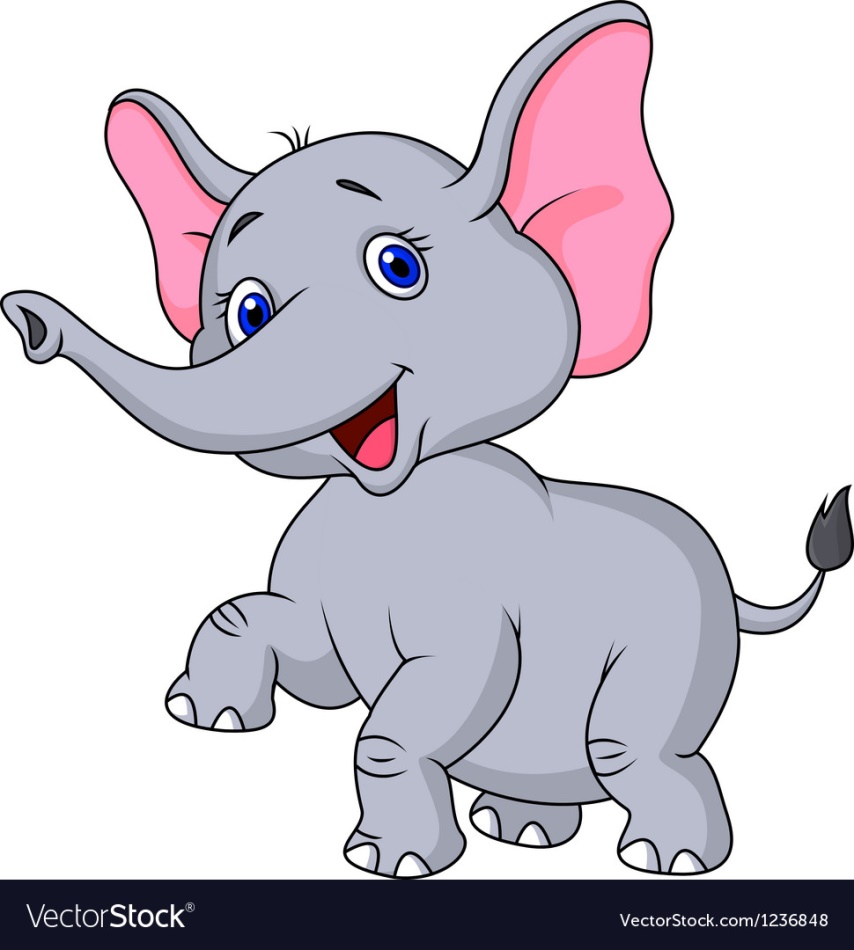 1
Витягни губи щільною трубочкою вперед
2
Рухай «хоботком» почергово праворуч, ліворуч, угору, вниз
3-
6
Знову усмішка
7
Вихідне положення
8
Прочитай чистомовку
Додай слова, що римуються
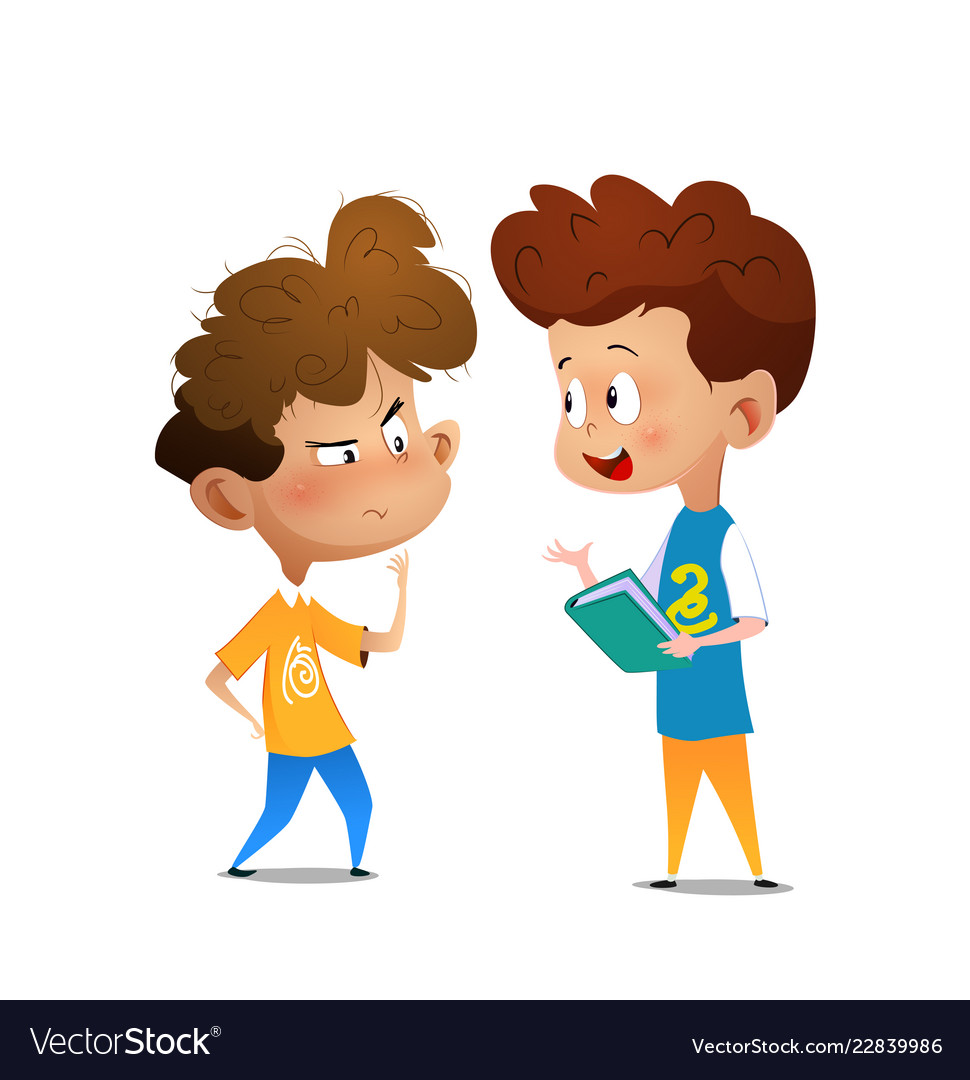 Жу-жу-жу – я із дощиком …
Шу-шу-шу з вітерцем я теж …
Ить-ить-ить – джміль над квіткою …
Ай-ай-ай – я люблю свій рідний …
Повідомлення теми уроку
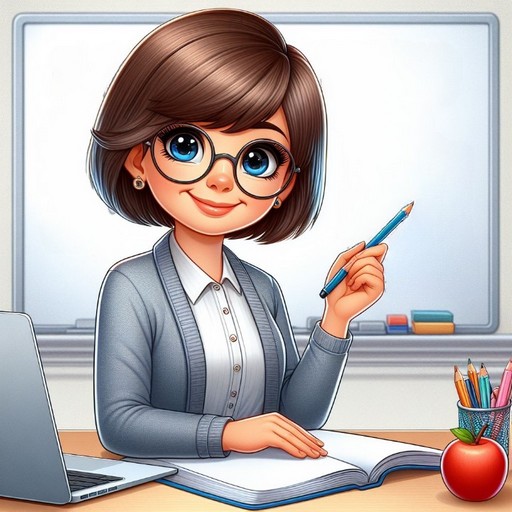 Сьогодні на уроці читання ми проведемо діагностувальну роботу «Переказ тексту» і підсумуємо свої знання і вміння з теми 
«Світ дитинства у творах українських письменників»
Діагностувальна робота. Переказ тексту
Прочитай текст Володимира Сенцовського «На кладці»
До вузенької кладки, що лежала над стрімким потічком, підійшла бабуся з кошиком. З острахом ступила на дощечку й тихенько подибуляла. На середині потічка кладка хитнулася, бабуся зойкнула й завмерла. Неподалік Тимко з Мишком пускали паперові кораблики. Швидка весняна вода підхоплювала їх і несла до глибокого яру. Побачили хлопці бабусю й засперечалися.
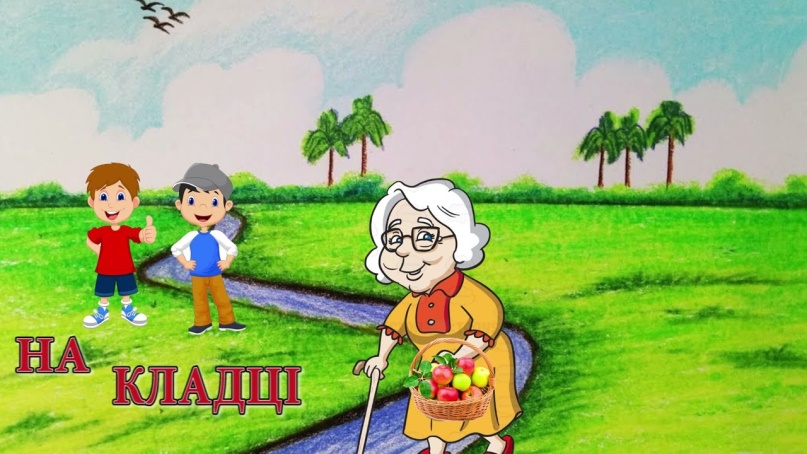 ДИБУЛЯТИ – важко йти.
ПОТІЧОК – невеликий струмок із стрімкою течією.
КЛАДКА – дошка або колода, покладена через річку, струмок для переходу.
Діагностувальна робота. Переказ тексту
Прочитай текст Володимира Сенцовського «На кладці»
— Упевнений, — сказав Тимко, — що бабуся не перейде через струмок. Хіба пройдеш по вузькій дошці без палиці? 
— А от і перейде, — заперечив Мишко. 
Тим часом бабуся не втрималася на кладці й оступилась у воду, набравши повні черевики. 
Хлопці підбігли до неї, допомогли вибратися на протилежний берег. 
— Спасибі, мої ластів’ята, — подякувала старенька і дістала з кошика хлопцям два апельсини. 
Але Тимко з Мишком почервоніли і, не взявши гостинця, побігли геть.
Діагностувальна робота. Переказ тексту
Дай відповіді на запитання до тексту Володимира Сенцовського «На кладці»
Куди підійшла бабуся з кошиком?
Що робили Тимко з Мишком неподалік потічка?
Про що вони засперечалися?
Що сталося на середині потічка з бабусею?
Як відреагували хлопці? Чому вони не взяли гостинця від бабусі?
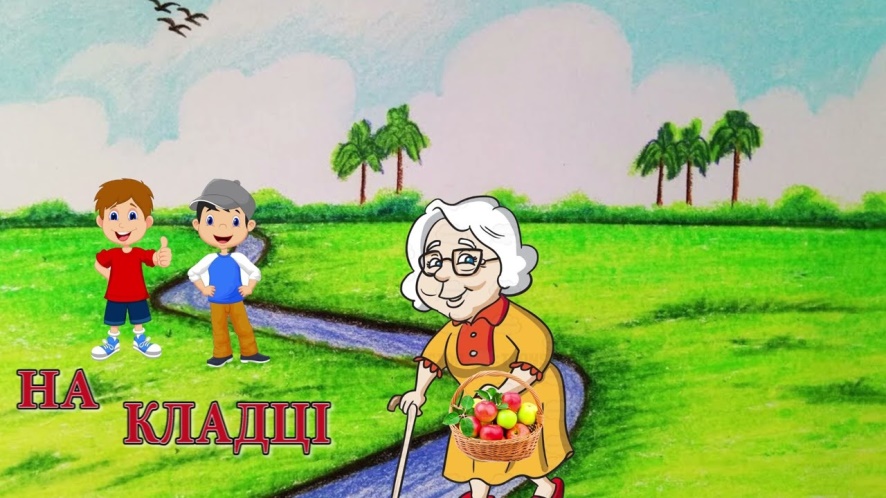 Перекажи оповідання за планом
Бабуся на кладці.
Хлопці засперечалися.
Допомога бабусі.
Тимко з Мишком не взяли гостинця.
Перевіряю свої досягнення. Знаю…
Як називається розділ? З яких тем складається?
На яку тему вірш «Хиталочка-Гойдалочка»?
Хто автор оповідання «Глуха дівчинка»? Які твори письменника ти читав (читала)?
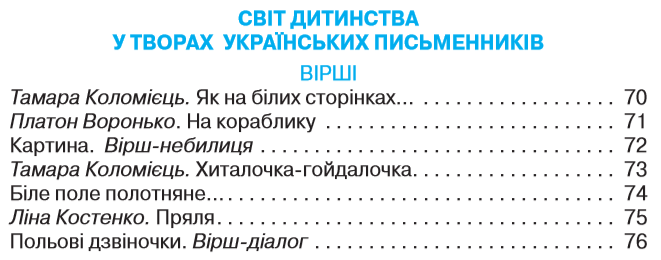 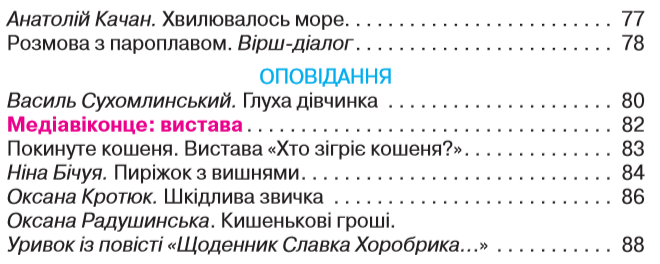 Підручник.
Сторінка
91
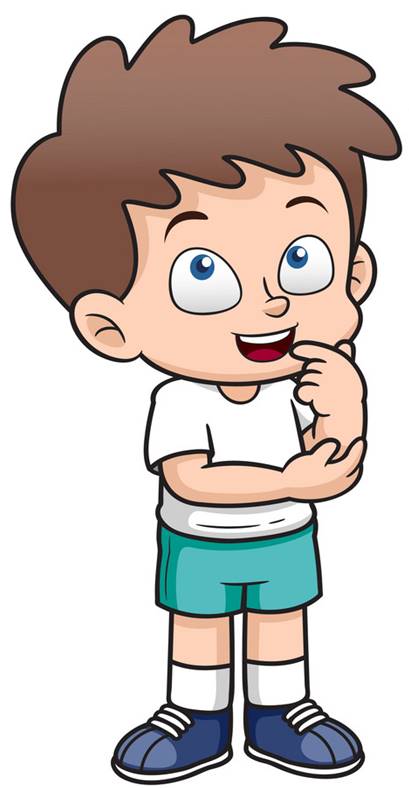 Перевіряю свої досягнення. 
Розумію, можу пояснити …
У яких віршах відображено картини природи?
Чим вірш-небилиця схожий на казку?
Чим оповідання відрізняються від віршів?
Головною думкою якого твору може бути прислів'я «За праве діло стій сміло»?
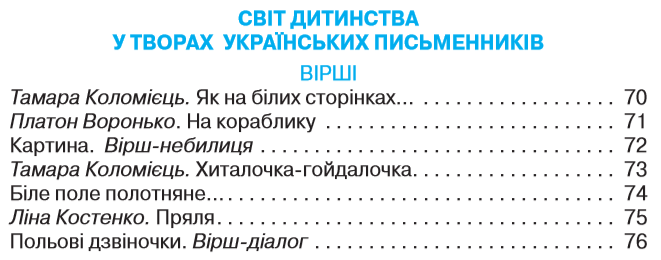 В оповіданнях розповідається - оповідається про різні події, вчинки з життя людей, тварин. Речення в оповіданні не римуються.
Оповідання 
Ніни Бічуя 
«Пиріжок з вишнями»
Підручник.
Сторінка
91
Перевіряю свої досягнення. Вмію…
Розкажи напам'ять вірш Ліни Костенко «Пряля».
Знайти зачин, основну частину та кінцівку оповідання Ніни Бічуї «Пиріжок з вишнями».
Визначити головну думку оповідання «Глуха дівчинка».
Знайти й пояснити смисл порівнянь у вірші Анатолія Качана «Хвилювалось море».
Знайти рими у вірші Максима Рильського «Кіт-воркіт»:
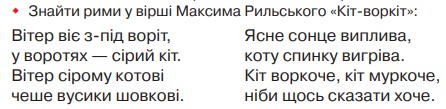 Підручник.
Сторінка
91
Перевіряю свої досягнення. 
Висловлюю свою почуття і ставлення …
Вчинки дійових осіб, які викликають у мене захоплення, а які – незгоду, обурення.
Випадок …, який викликав співчуття, бажання допомогти …
Якщо б зустрівся (зустрілася) з Гриньо, я б йому порадив (порадила) …
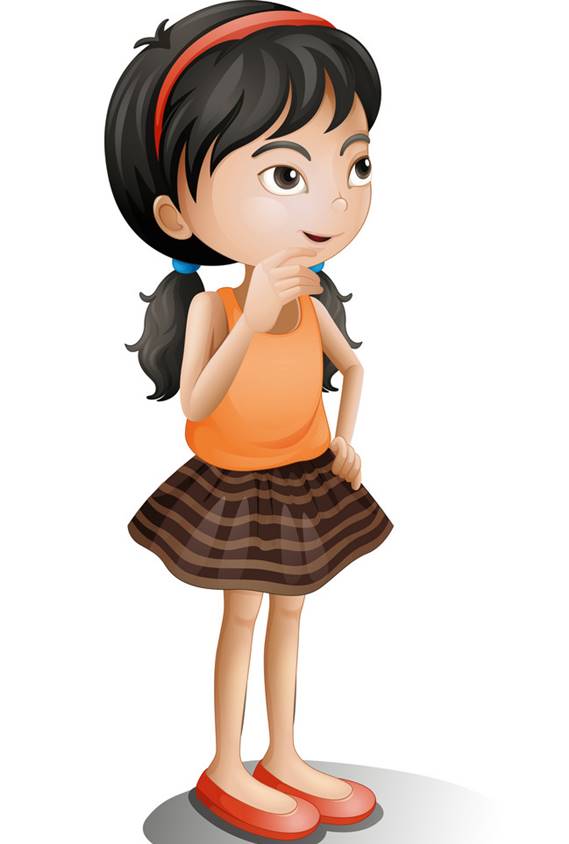 Підручник.
Сторінка
91
Додай слова у рядках вірша «Біле поле полотняне». 
Хто автор цього вірша?
Покрутнеться так і сяк – 
Зацвіте червоний ……… .
Зазирне і там, і тут – 
Василечки ………………. .
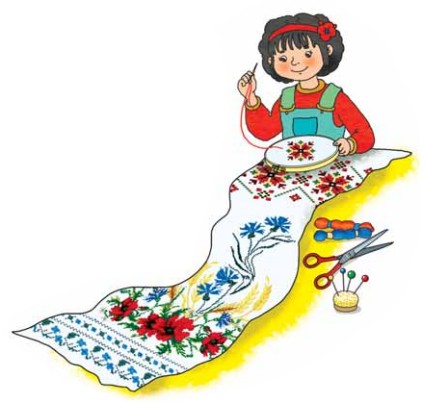 мак
зацвітуть
Тамара Коломієць
З'єднай стрілочками назви віршів з авторами творів
Тамара Коломієць
Картина
Хиталочка-гойдалочка
Платон Воронько
Анатолій Качан
Лісові дзвіночки
Ліна Костенко
Хвилювалось море
На яку тему вірш «Пряля»? 
Хто його автор?
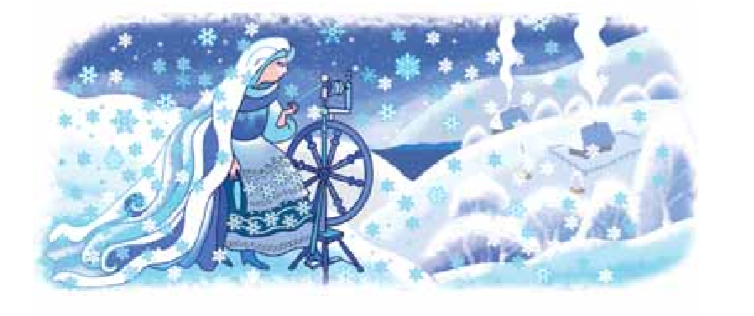 Образ природи
Ліна Костенко
Утвори з поданих слів назви прочитаних оповідань
Гроші, глуха, кишенькові, дівчинка, звичка, кошеня, шкідлива, пиріжок, покинуте, з вишнями.
Кишенькові гроші
Шкідлива звичка
Глуха дівчинка
Покинуте кошеня
Пиріжок з вишнями
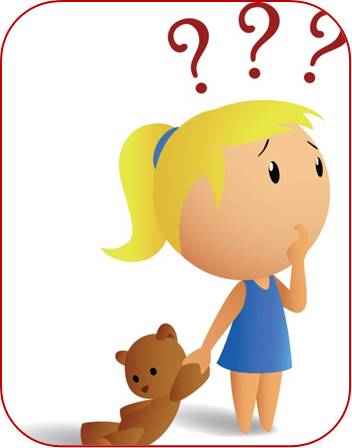 Заверши речення:
й серцем.
Слухати треба не тільки вухами, а
Пояснення домашнього завдання
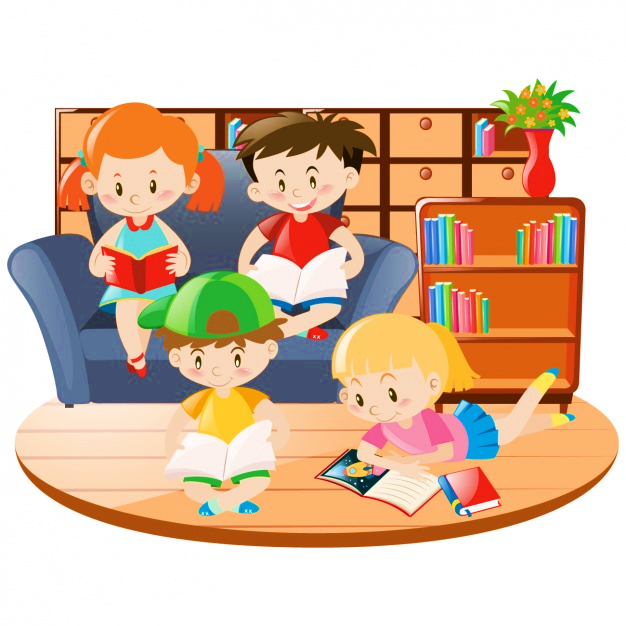 Намалюй ілюстрацію до улюбленого твору
Рефлексія
Розглянь ілюстрації. Яка з них передає твої відчуття в кінці уроку?
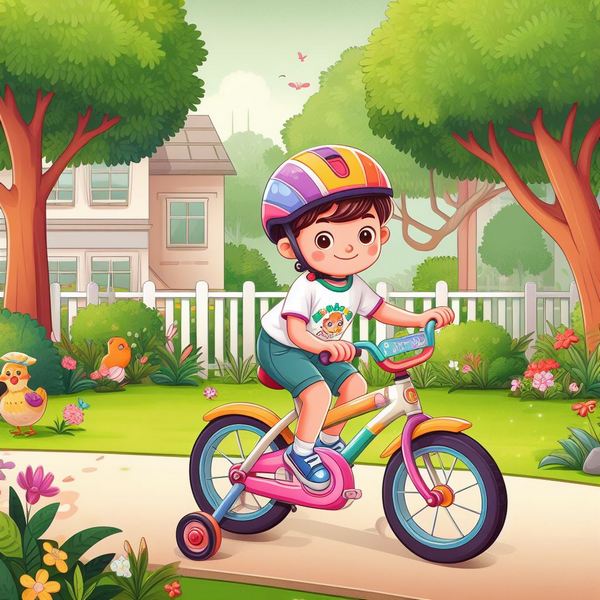 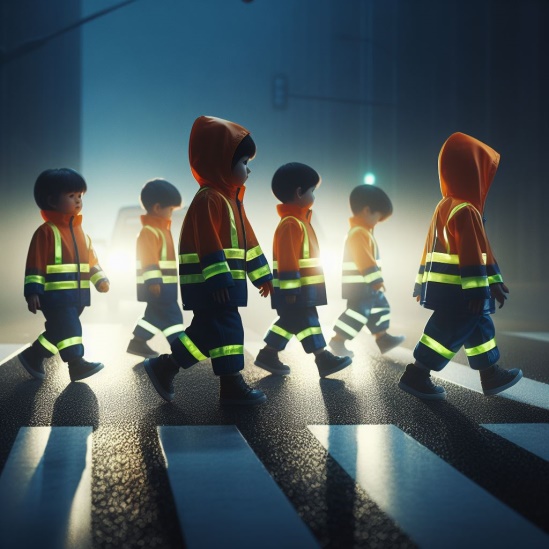 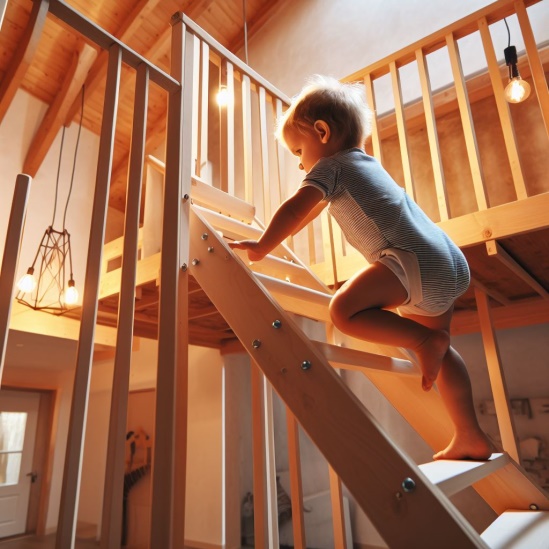 З новими знаннями рухаюсь вперед
Нові знання були нецікаві
Цікаво, про що дізнаюсь далі